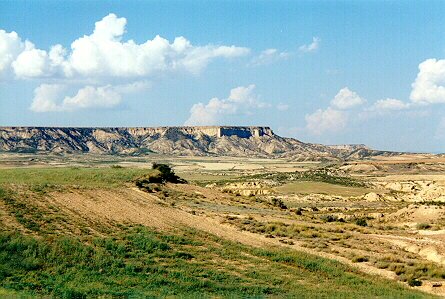 VEGETACIÓN EN LA RIBERA
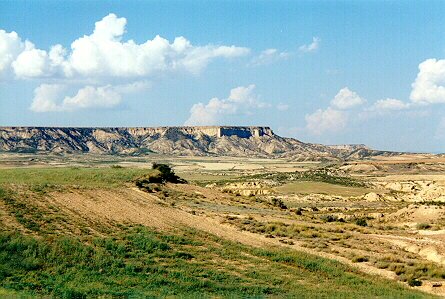 PREDOMINAN:

-Pino Carrasco

-Maquia

-Garriga Mediterránea

-Estepa
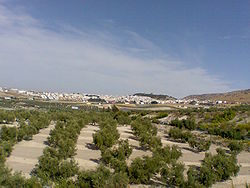 Estepa
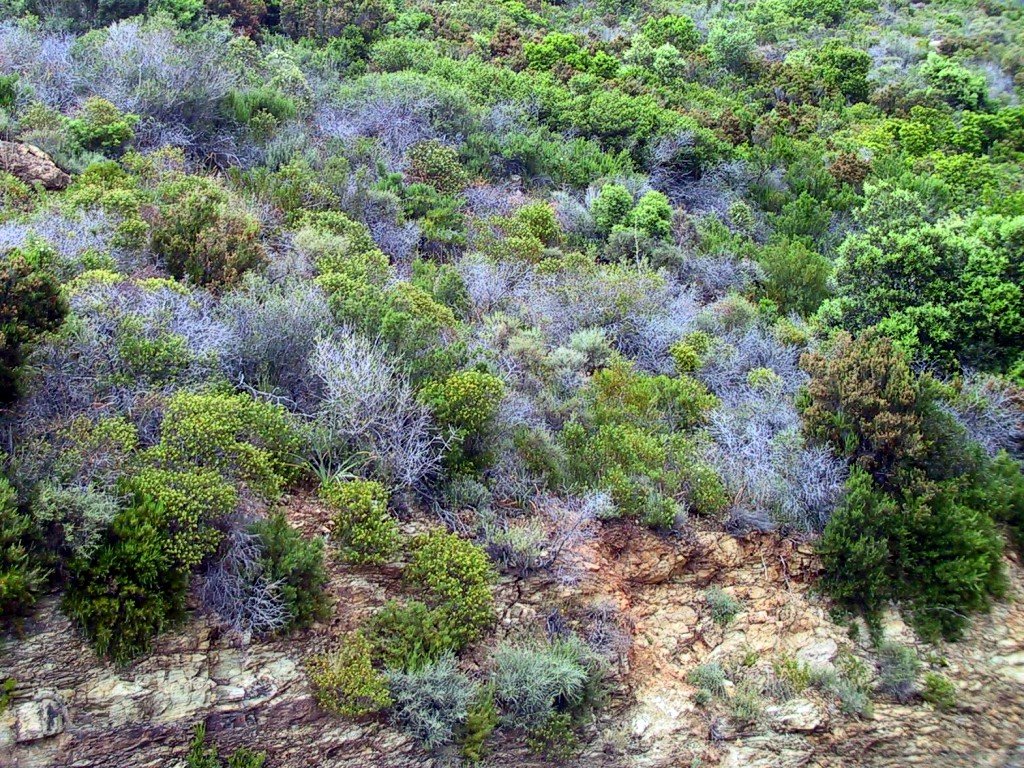 Garriga Mediterránea